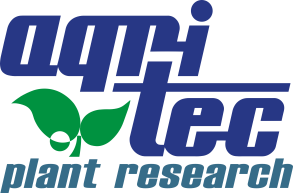 Plochy a výsledky u odrůd olejného lnu
a konopí setého v roce 2023
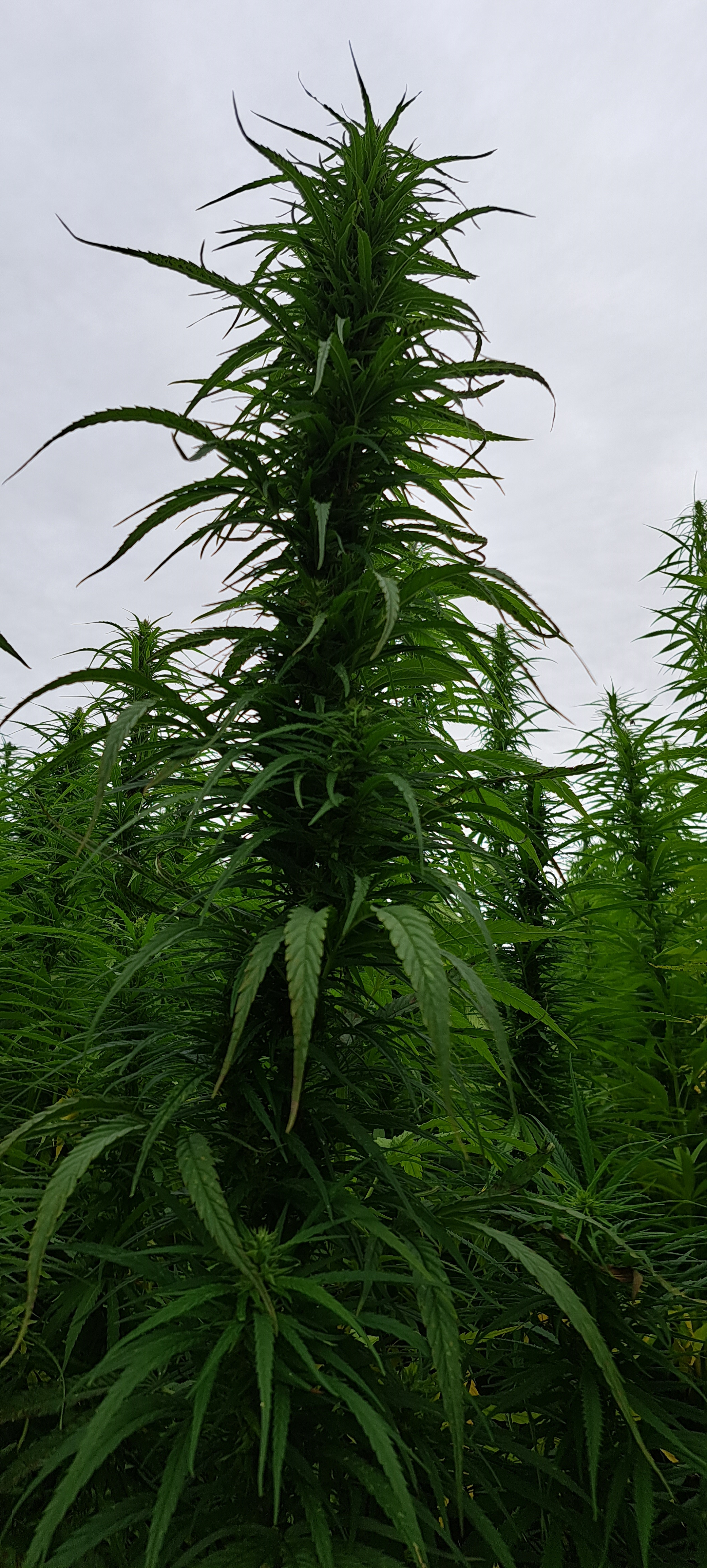 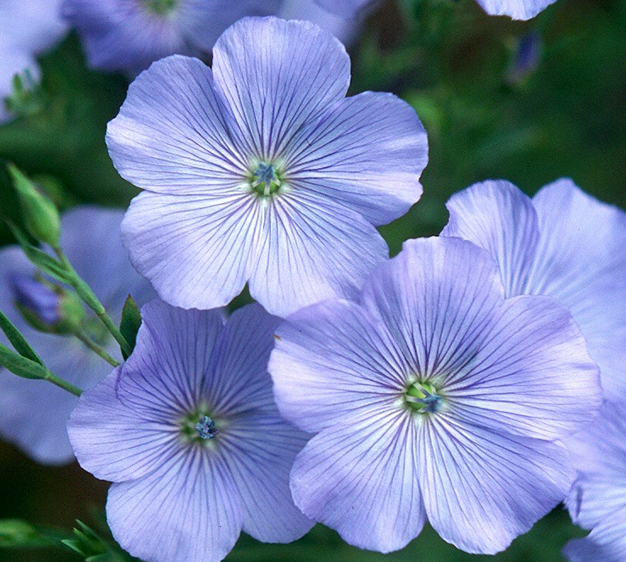 Ing. Marie Bjelková, Ph.D. 
Agritec Plant Research s.r.o. , Šumperk
Zemědělská 16
bjelkova@agritec.cz
Sklizňová plocha olejného lnu v ČR (ha)
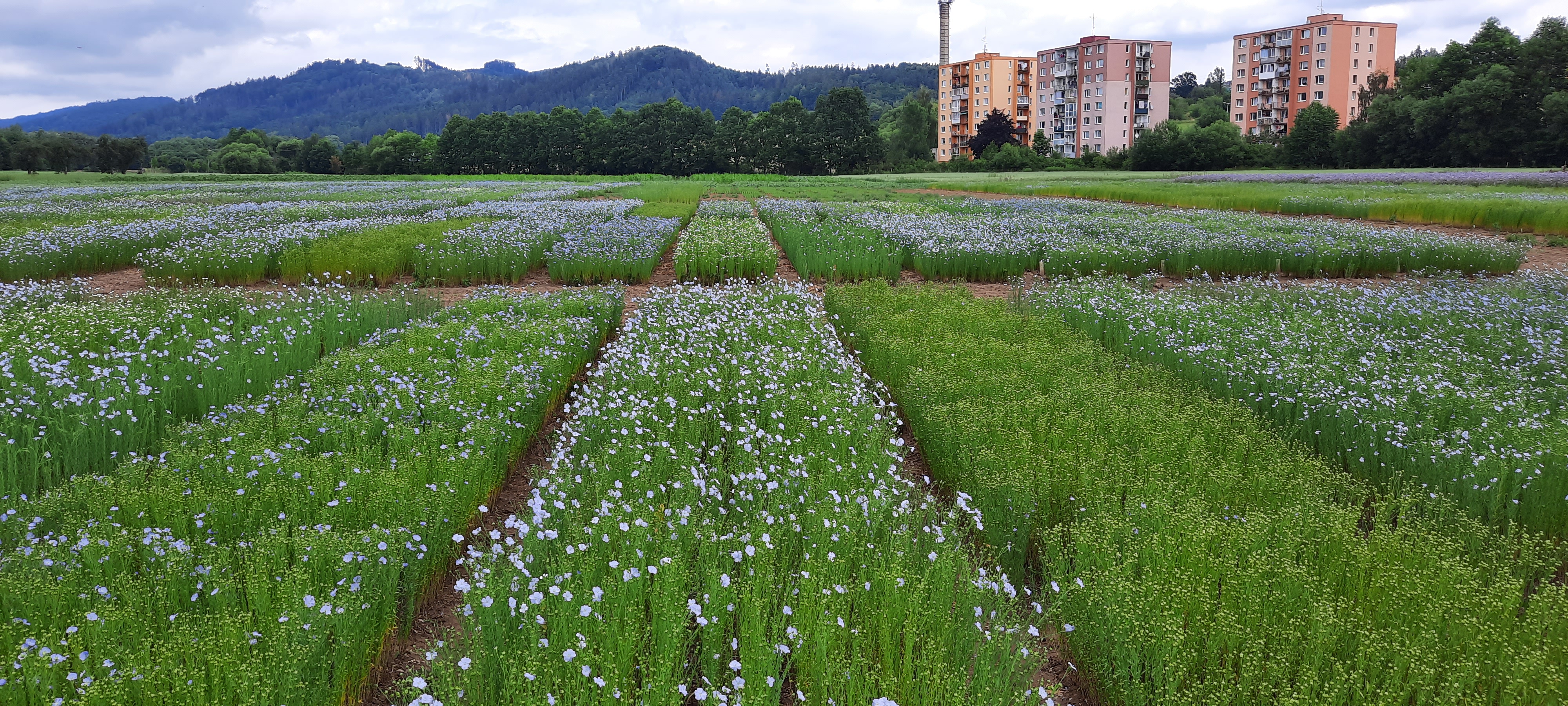 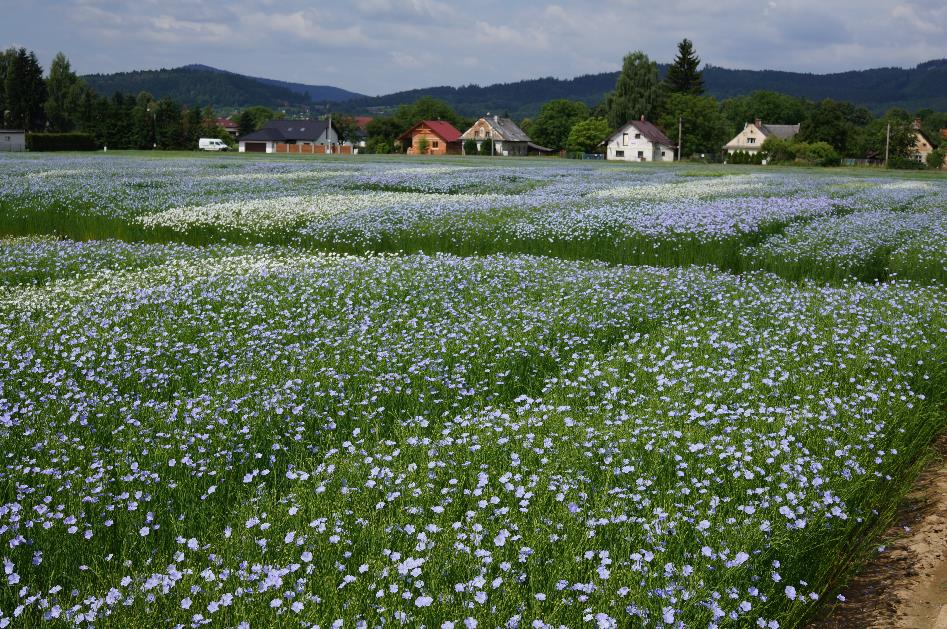 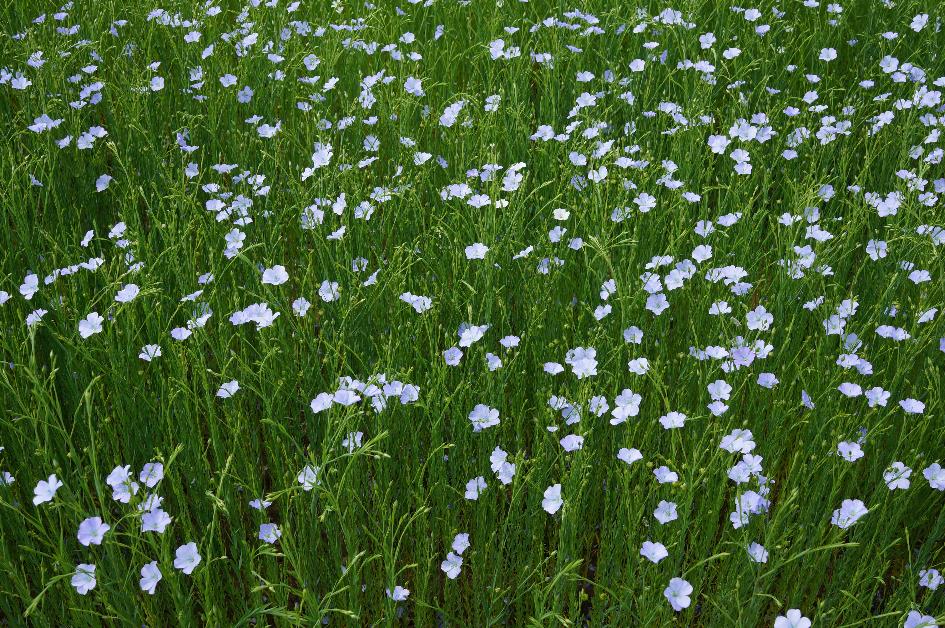 Dovoz lněných semen (kg)
[Speaker Notes: Rakousko
58 338
Země a území neuváděné v rámci obchodu uvnitř Unie
114 200
Moldavská republika
210 000
Belgie
335 678
Ukrajina
708 253
Ruská federace
1 229 118
Nizozemsko
1 302 495]
Vývoz lněných semen (kg)
[Speaker Notes: Rakousko
58 338
Země a území neuváděné v rámci obchodu uvnitř Unie
114 200
Moldavská republika
210 000
Belgie
335 678
Ukrajina
708 253
Ruská federace
1 229 118
Nizozemsko
1 302 495]
Přehled přihlášených ploch množitelských porostů (ha)
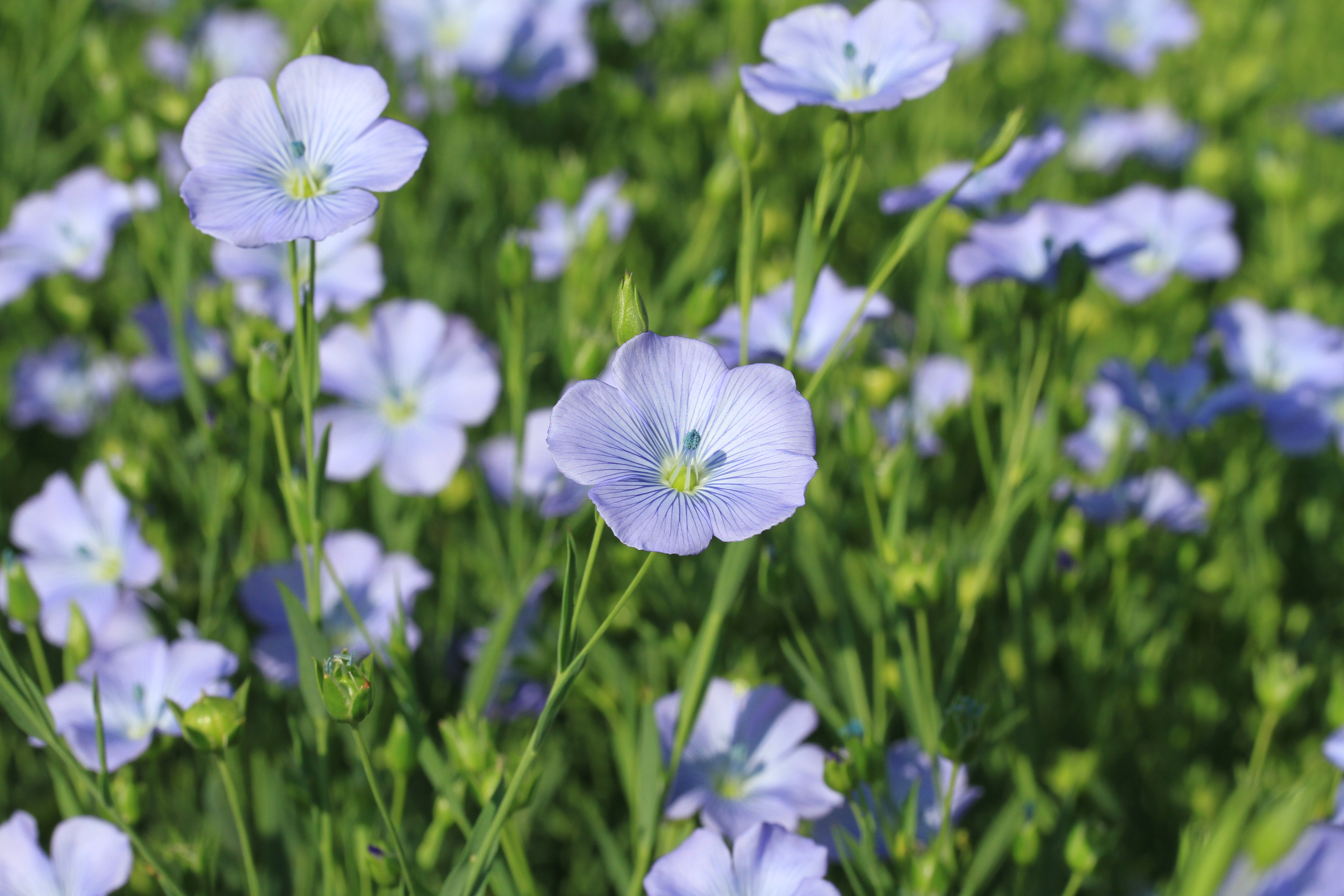 Přehled odrůd lnu olejného ze Společného katalogu odrůd druhů zemědělských plodin EU
Dne 05. 08. 2022 bylo publikováno Nařízení Komise (EU) 2022/1364, kterým se mění nařízení (ES) č. 1881/2006, pokud jde o maximální limity kyseliny kyanovodíkové v některých potravinách. Nařízení nově stanovuje maximální limity (ML) pro kyselinu kyanovodíkovou (HCN) v potravinách, jako jsou lněná semena, mandle, kořen manioku a manioková a tapioková mouka. Nařízení tak doplní nařízení č. 1881/2006, ve kterém jsou aktuálně uvedeny ML pro HCN v meruňkových jádrech.

Kyselina kyanovodíková, včetně kyseliny kyanovodíkové vázané v kyanogenních glykosidech
Nezpracovaná celá, rozdrcená, rozemletá, rozloupnutá a rozsekaná lněná semena         250 mg.kg-1

Nezpracovaná celá, rozdrcená, rozemletá, rozloupnutá a rozsekaná lněná semena uváděná na trh pro konečného spotřebitele     150 mg.kg-1
Přehled odrůd lnu olejného ze Společného katalogu odrůd druhů zemědělských plodin EU
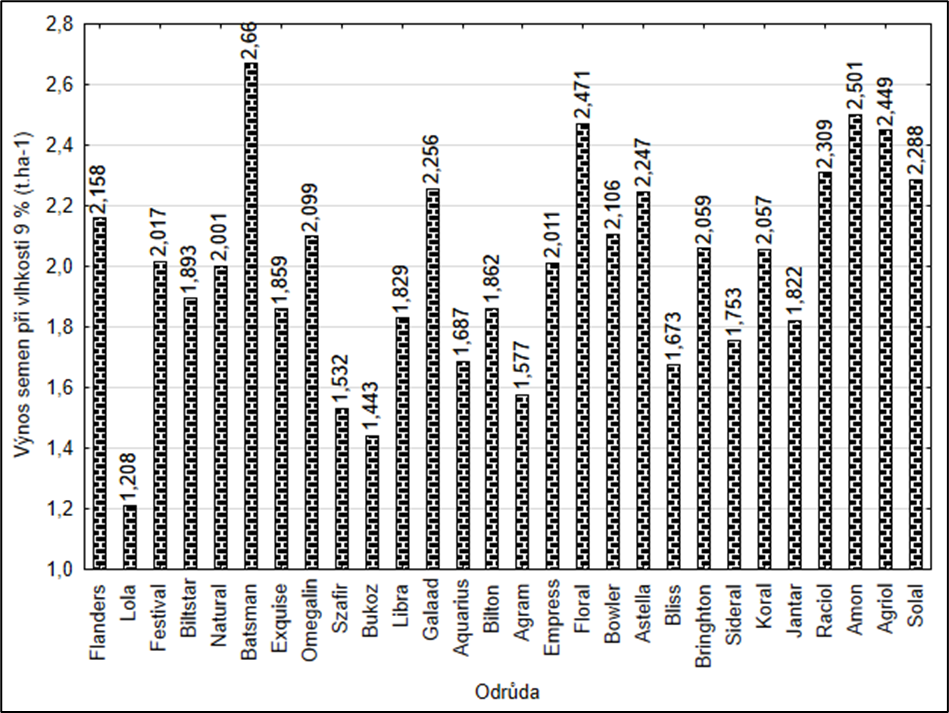 Výnos semen u odrůd olejného lnu v roce 2023
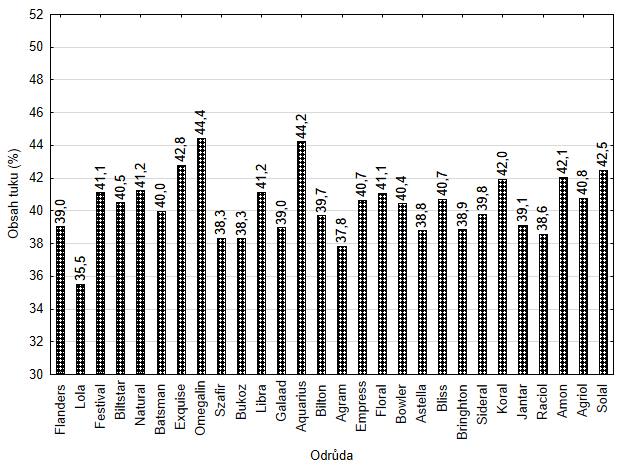 Obsah tuku u odrůd olejného lnu v roce 2023
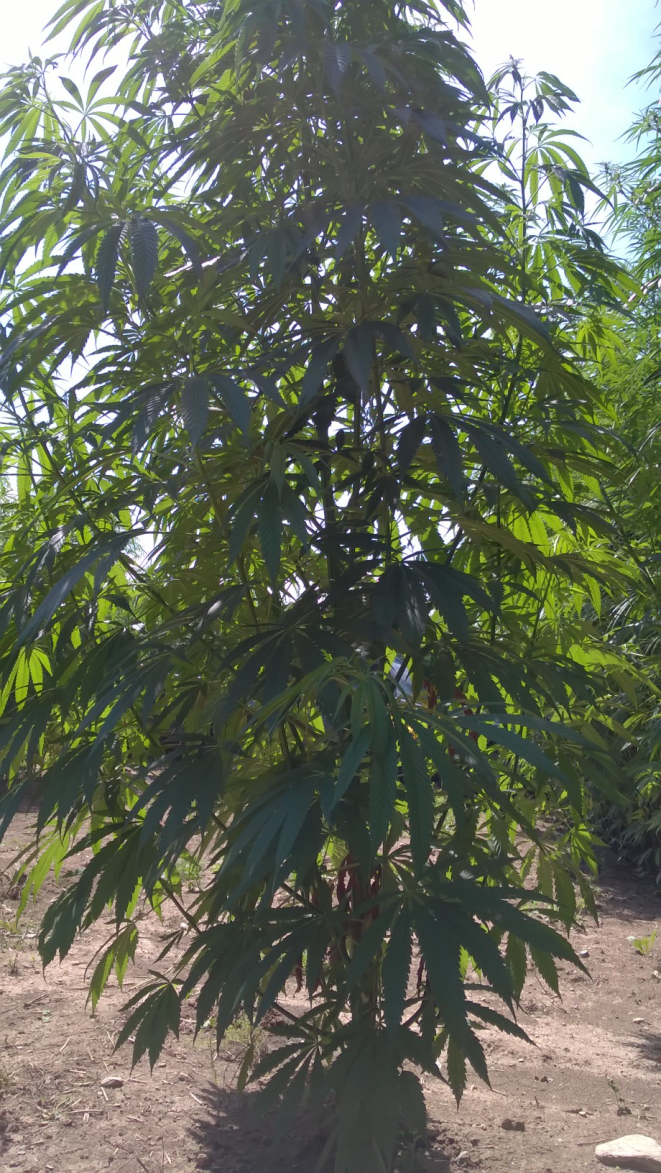 Sklizňová plocha konopí setého
 (sklizeň pro nažky/semena)
Sklizňová plocha konopí setého
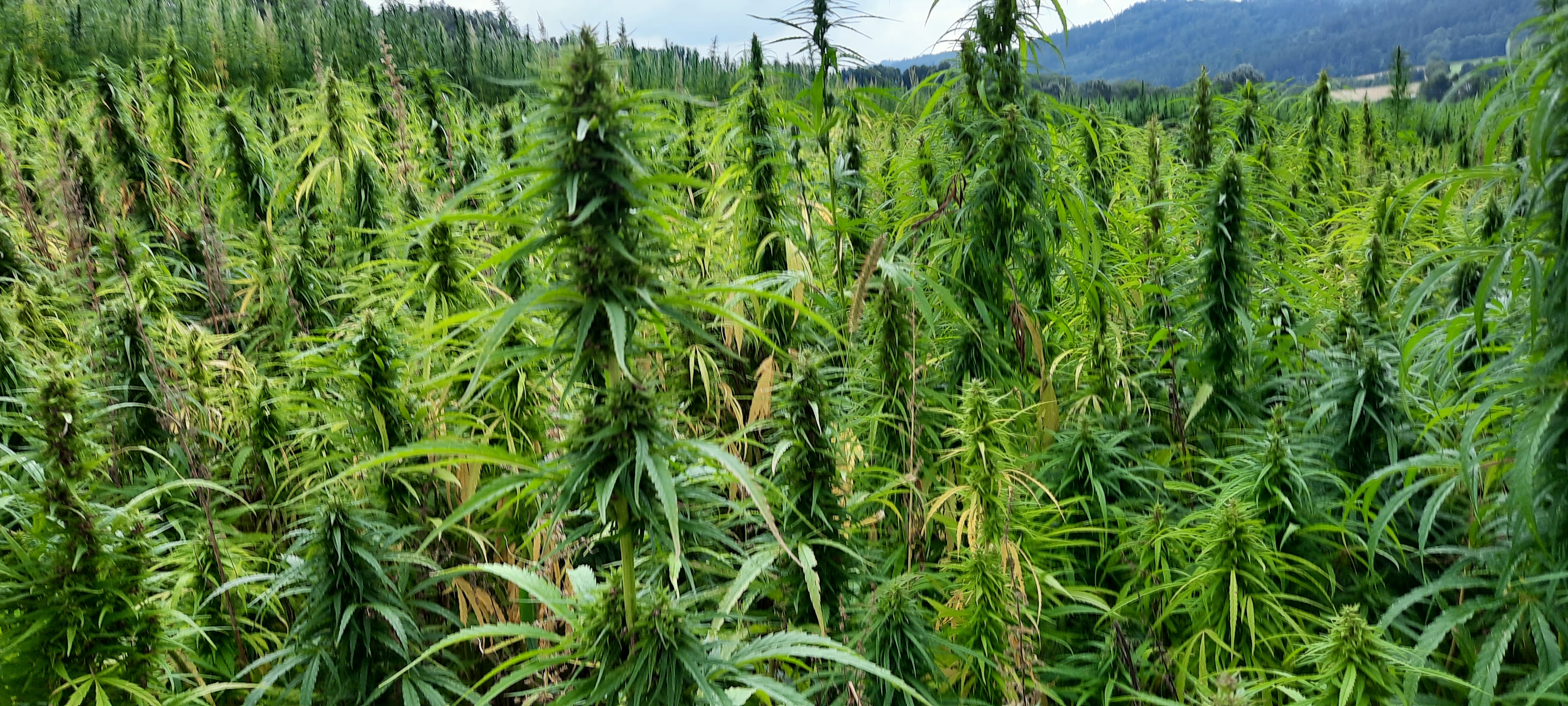 Plochy konopí setého (Cannabis sativa L.) v České republice (2000 – 2022)
Plochy konopí setého (Cannabis sativa L.) v EVROPĚ (2017 – 2020)
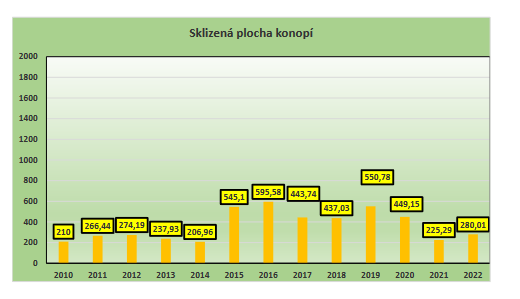 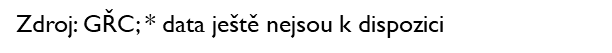 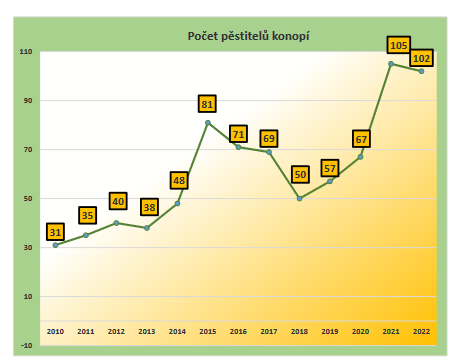 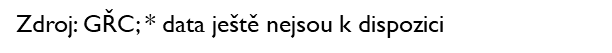 Vliv hnojení na výnos nažek/ semen u konopí setého odrůdy Henola v roce 2023
Dne 12. 08. 2022 bylo publikováno Nařízení Komise (EU) 2022/1393, kterým se mění nařízení (ES) č. 1881/2006, pokud jde o maximální limity delta-9-tetrahydrokanabinolu (Δ9-THC) v konopných semenech a produktech z nich získaných. Nařízení nově stanovuje ML pro (Δ9-THC) například v oleji z konopných semen nebo v samotných konopných semenech. V nařízení č. 1881/2006 doposud žádné ML pro (Δ9-THC) stanoveny nebyly.
Datum použitelnosti ML je od 1. ledna 2023 a dané potraviny uvedené na trh v souladu s právními předpisy přede dnem 1. ledna 2023, mohou zůstat na trhu do data jejich minimální trvanlivosti nebo data spotřeby. 

Ekvivalenty delta-9-tetrahydrokanabinolu (Δ9-THC) (*)
Konopná semena                   3,0 mg.kg-1
Mletá konopná semena, (částečně) odtučněná konopná semena a jiné získané/zpracované výrobky z konopných semen                                      3,0 mg.kg-1
Olej z konopných semen         7,5 mg.kg-1
Maximální limit se vztahuje na sumu delta-9-tetrahydrokanabinolu (Δ9-THC) a kyseliny delta-9-tetrahydrokanabinolové (Δ9-THCA),
vyjádřeno jako Δ9-THC. Na množství Δ9-THCA se použije přepočítávací faktor 0,877 a maximální limit se vztahuje na sumu Δ9-
THC + 0,877 x Δ9-THCA (pokud se provádí samostatné stanovení a kvantifikace Δ9-THC a Δ9-THCA).
Získané/zpracované výrobky z konopných semen jsou výrobky získané/zpracované výhradně z konopných semen.“
Projekty ve kterých byla participace
 
COST 837.20: Využití některých technických plodin jako modelů pro fytoremediační studie na úrovni in vitro a kompletních rostlin (1998 – 2003).
GAAV ČR S4055014: Radiofytoremediace a radiofytomonitoring (2002- 2005).
COST 859 1P05OC043: Fibre crops with phytoremediation potential and improved nutritional quality (2005 – 2008).
 NAZV QH 81219: Rozšíření technologie pěstování konopí setého (Cannabis sativa L.) pro využití biomasy a semene (2008 – 2012). 
COST 905: LD11053 - Minerální obohacení vybraných rostlinných komodit a eliminace kadmia pro produkci krmiv a potravin (2010 – 2014).
 TAČR TA04010331: Charakterizace a selekce C. sativa pro potravinářské i nepotravinářské využití pomocí biotechnologických postupů a vysokokapacitních metod. (2013 – 2017).
 NAZV QJ1510047: Využití synergických účinků konopí, medu a propolisu pro podpůrnou léčbu infekcí mléčné žlázy. (2015 – 2018).
 Cornet 01.08.2016 – 31.07.2018: Project: Blends of Natural and Biosynthethic fibres for eco-efficient yarns and Carpets – BleNaBis.
 NAZV QK1910302: Zpracování vedlejších produktů z lisování semen olejnin na nové výrobky s nutričními a zdravotními přínosy. (1.1.2019 -    31.12.2023). 
NAZV QK21010151: Získávání rostlinných olejů pomocí moderních metod (1.1.2021 -    31.12.2024).
Participace v projektech EU
FP7-NMP-2007-SME-1: Development of new agrotextiles from renewable resources and with a tailored biodegradability (2010 - 2012).
 
MULTIHEMP: THEME [KBBE.2012.3.1-02] - Multipurpose crops for industrial bioproducts and biomass (2012 – 2016).
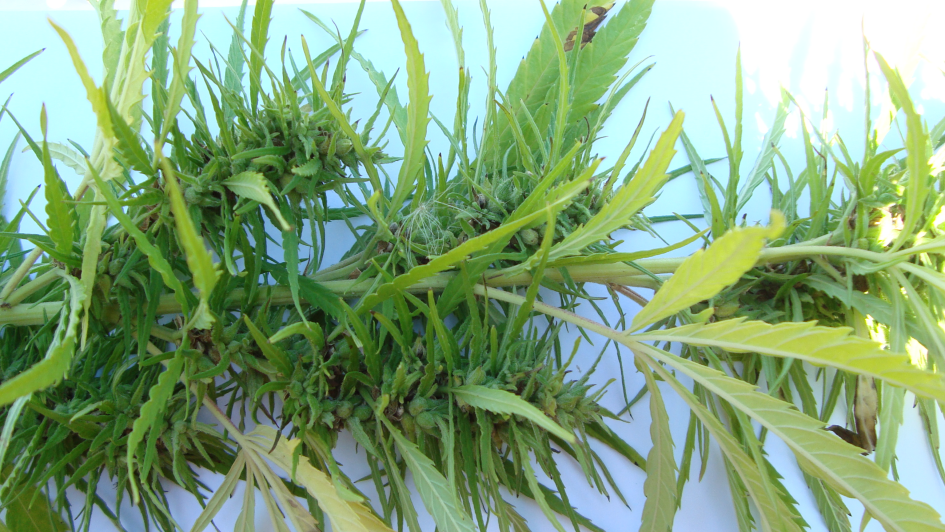 Děkuji za pozornost
Agritec Plant Research s.r.o. Zemědělská 16, Šumperk

e-mail: bjelkova@agritec.cz